The Art and Science of the QFT: 
Next Steps and Advancing the Work
Providence Country Day School
Providence, RI
October 16, 2017
Sarah Westbrook 
Andrew Minigan and Tomoko Ouchi

The Right Question Institute, Cambridge, MA
Welcome
Vince Watchhorn 
Head of School, 
Providence Country Day School
Acknowledgements
We are deeply grateful to the Sir John Templeton Foundation and The Hummingbird Fund for their generous support of the Million Classrooms Campaign. 

Thank you also to Mark McLaughlin, Jen Aikin, and Vince Watchhorn for their work behind the scenes supporting the planning for today’s program. A huge thanks to Mark for his ongoing support of and documentation of classroom work at PCD with the QFT.
Join the Conversation Online
PCD Document here!
Shortened Guide to Resources here!
We’re Tweeting…
@RightQuestion
#QFTCon #QFT
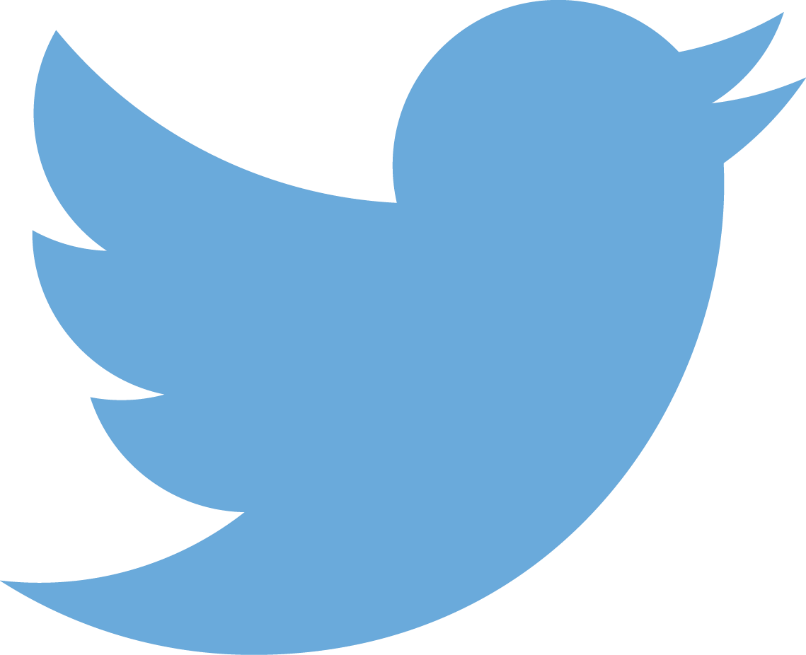 To Access Today’s Materials:
http://rightquestion.org/educators/
seminar-resources/
Join our Educator Network for:
Templates you can use tomorrow in class
Classroom Examples
Instructional Videos
Forums and Discussions with other Educators
Today’s Agenda
Welcome and Community Building
Setting a Collaborative Learning Agenda with the QFT
The Art and Science of the QFT
Breakout Groups: Discussion, Collaboration, and Active Work Time
Closing Reflections, Q&A, & Next Steps
Lunch
@RightQuestion#QFTCon #QFT
Rules for Producing Questions
1. Ask as many questions as you can
2. Do not stop to answer, judge, or discuss
3. Write down every question exactly as stated
4. Change any statements into questions
Producing Questions
Ask Questions
Follow the Rules
Ask as many questions as you can.
Do not stop to answer, judge, or discuss.
Write down every question exactly as it was stated.
Change any statements into questions.
Number the Questions
Question Focus:
The QFT at Providence Country Day School in fall 2018
Please write this statement at the top of your paper.
Follow the rules. 
Number the questions.
Improving Questions
Take one closed-ended question and change it into an open-ended question.


Take one open-ended question and change it into a closed-ended question.
Closed
Open
Closed
Open
Strategize: Prioritizing Questions
Review your list of questions 
 Choose the three questions you’re most interested to work on with colleagues today. 
 While prioritizing, think about your Question Focus: The QFT at Providence Country Day School in fall 2018
After prioritizing consider…
Why did you choose those three questions?
Where are your priority questions in the sequence of your entire list of questions?
What steps could you take to answer those three questions? What information do you need? What do you need to do or work on, individually or with others?
Share & Discuss
Your three priority questions and their numbers in your original sequence
Rationale for choosing priority questions
The next steps you discussed
Add your priority questions to our online collaboration tool: PCD’s Google Doc
Reflection
What did you learn?
 How did you learn it?
 What do you understand differently now about the QFT at Providence Country Day School?
The QFT, on one slide…
Question Focus
Produce Your Questions
Follow the rules
Number your questions
Improve Your Questions
Categorize questions as Closed or Open-ended
Change questions from one type to another
Prioritize Your Questions 
Share & Discuss Next Steps
Reflect
Ask as many questions as you can
Do not stop to discuss, judge or answer
Record exactly as stated
Change statements into questions
Closed-Ended:
Answered with “yes,” “no” or one word

Open-Ended: Require longer explanation
Today’s Agenda
Welcome and Community Building
Setting a Collaborative Learning Agenda with the QFT
The Art and Science of the QFT
Breakout Groups: Discussion, Collaboration, and Active Work Time
Closing Reflections, Q&A, & Next Steps
Lunch
@RightQuestion#QFTCon #QFT
QFT: An ART and a SCIENCE
The Science:
A rigorous protocol, with specific steps and sequence, that produces consistent results
The QFT
Discuss the rules
Present a Question Focus
Improve questions
Prioritize questions
Discuss next steps
Reflect
QFT: An ART and a SCIENCE
Tailor the QFT through:
Design of the Question Focus (Qfocus)
Instructions for prioritizing
Next steps for using the questions
Reflection questions
Facilitation
The Art:
Tailoring the QFT process to the specific content and students you are teaching.
Five Areas Related to the Art of the QFT
Linking the QFT to Teaching and Learning Goals…& next steps
QFocus Design
Prioritization Instructions
Reflection Questions
Facilitation
The QFT as a Shortcut, Not a Detour
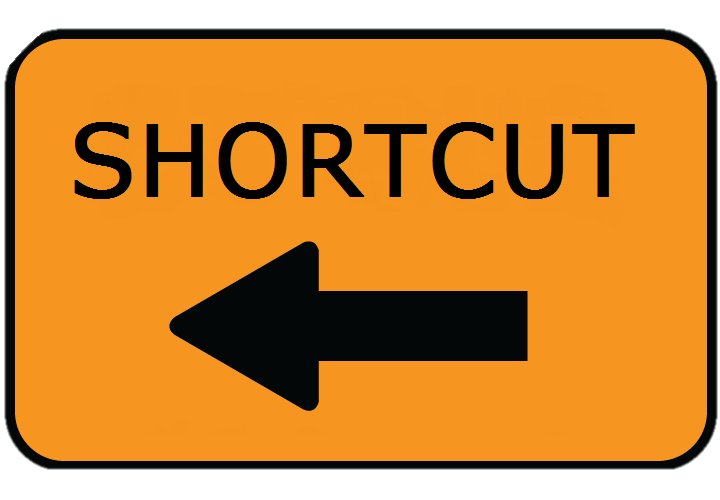 Various Teaching Purposes
Engagement

Knowledge acquisition

Formative assessment 

Summative assessment

Peer review

Skill development

Larger inquiry or PBL cycles
Using the QFT for Engagement
24 =  +  + 
Next Steps with Student Questions
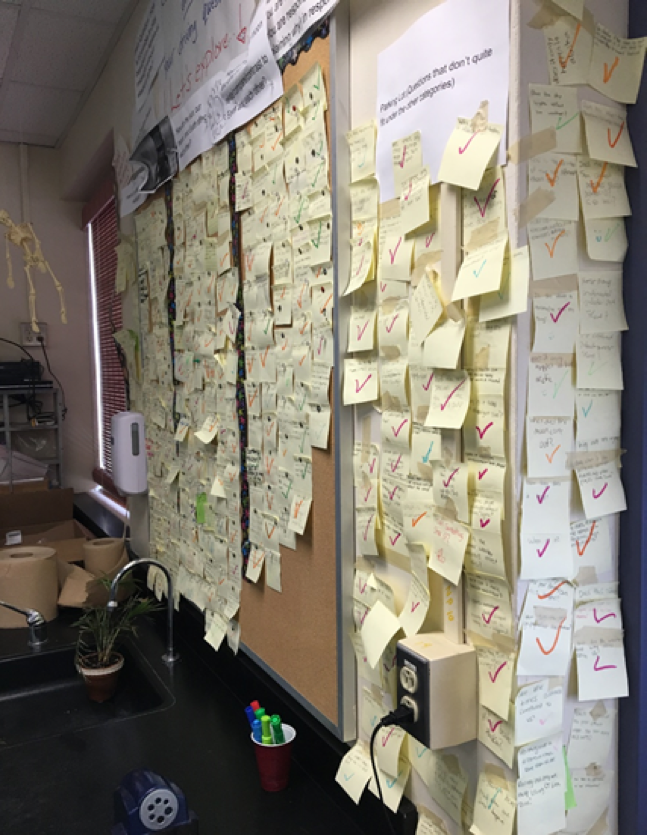 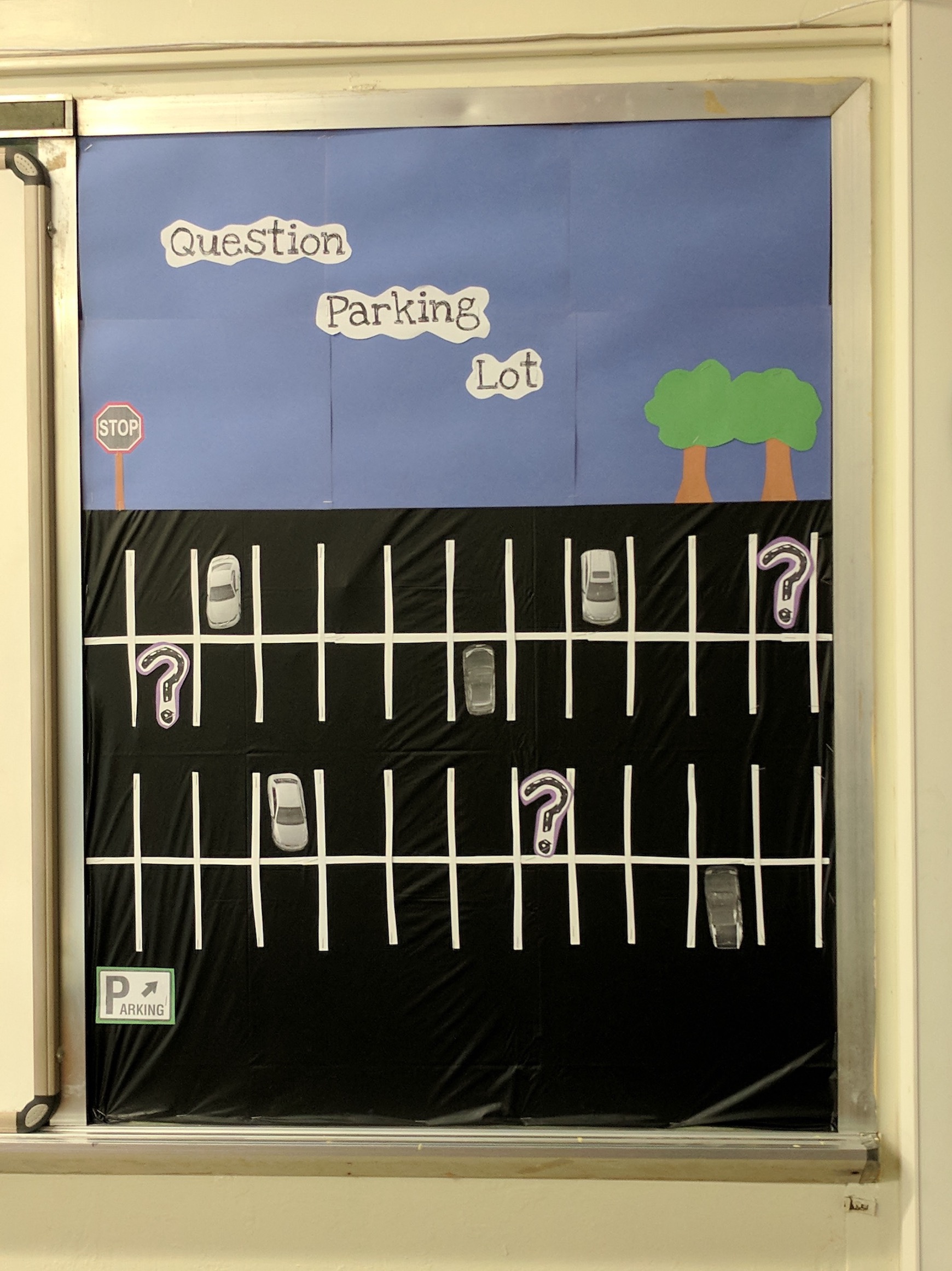 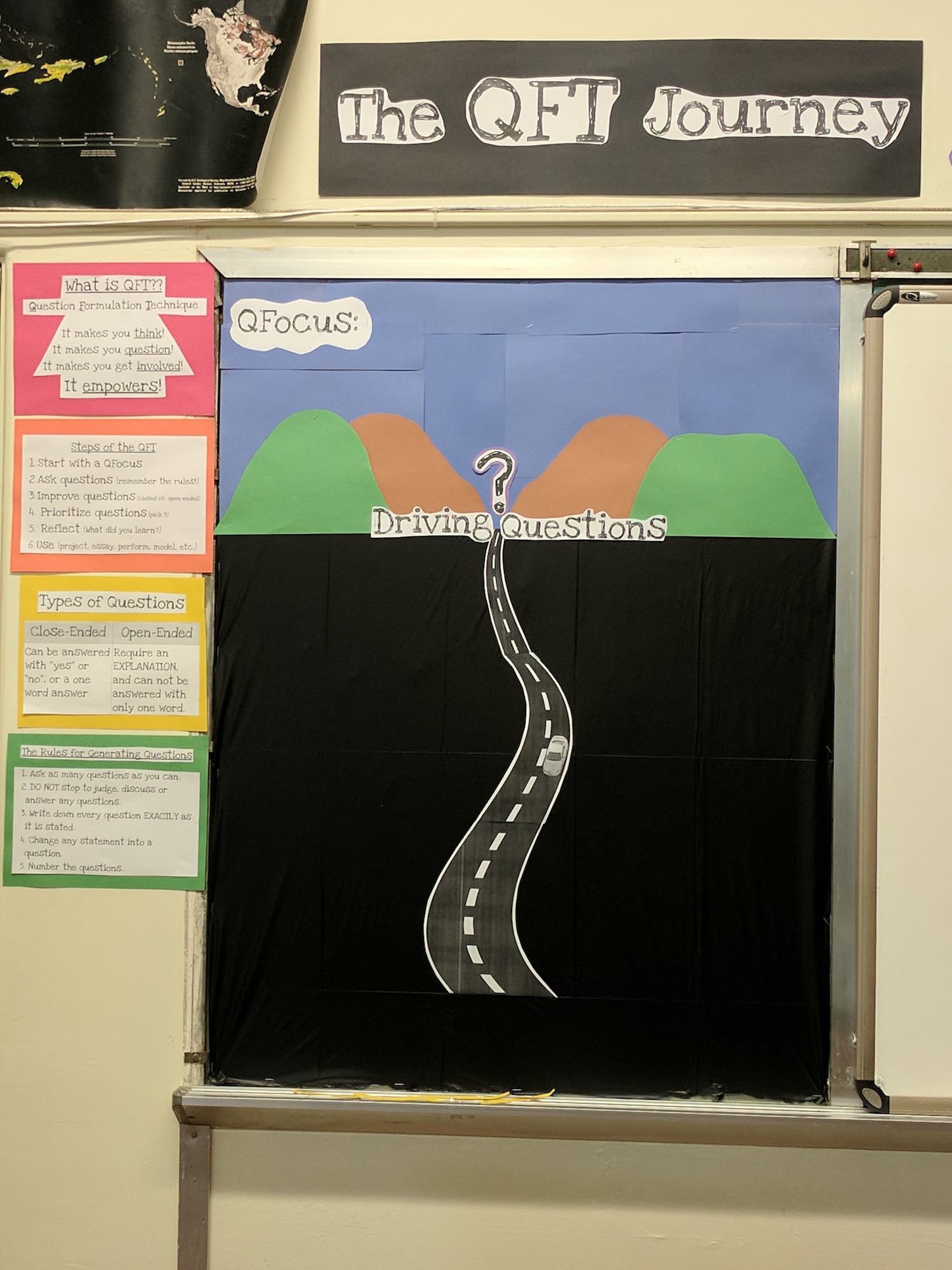 The Driving Question Board
The “Parking Lot”
Ongoing student choice projects
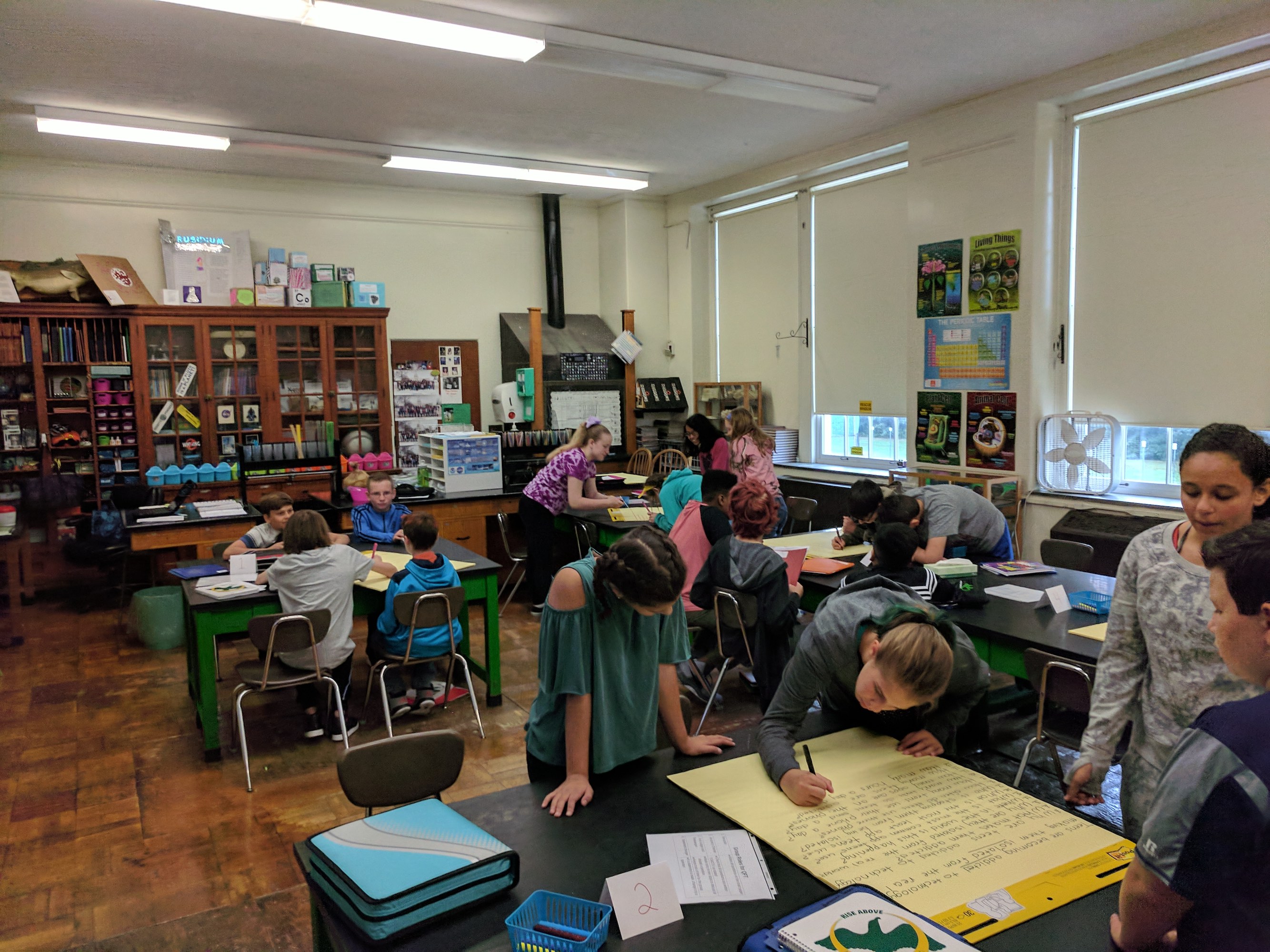 Using the QFT for Peer Review:
Scientist’s claim: 
“Adding a dam to a water system causes a decrease in aquatic life downstream.” 

Student Design to test the claim:
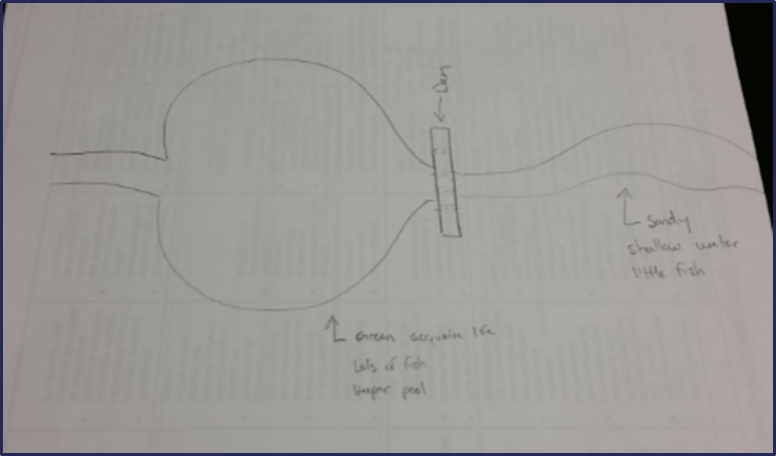 Next Steps with Student Questions:
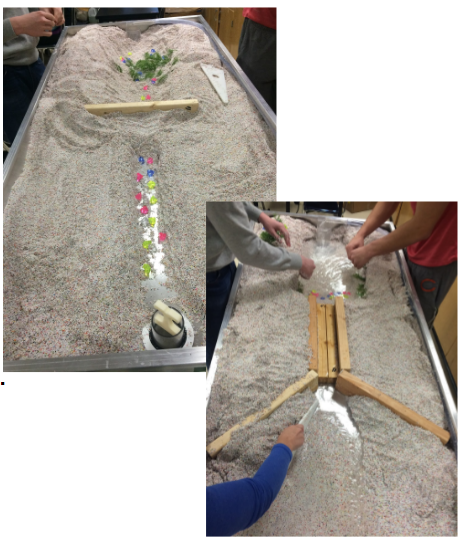 Using the QFT for Skill Development
(Students were assigned a complex molecular biology article)
QFocus: Ask as many questions as you can about the reading
Next Steps with Student Questions:
Students generate questions for homework then bring in to class
Students discuss key attributes of a good biological research question and compare to other types of questions
Students form groups and improve their questions, based on these attributes
These questions are discarded or kept in notebooks (up to the student)
Students apply this skill to designing their own research project later in the semester
Using the QFT for Knowledge Acquisition
QFocus:
Debate Resolve:
Doctors should be able to do what they want with human tissue after the patient gives consent for removal of the tissue.
Next Steps with Student Questions
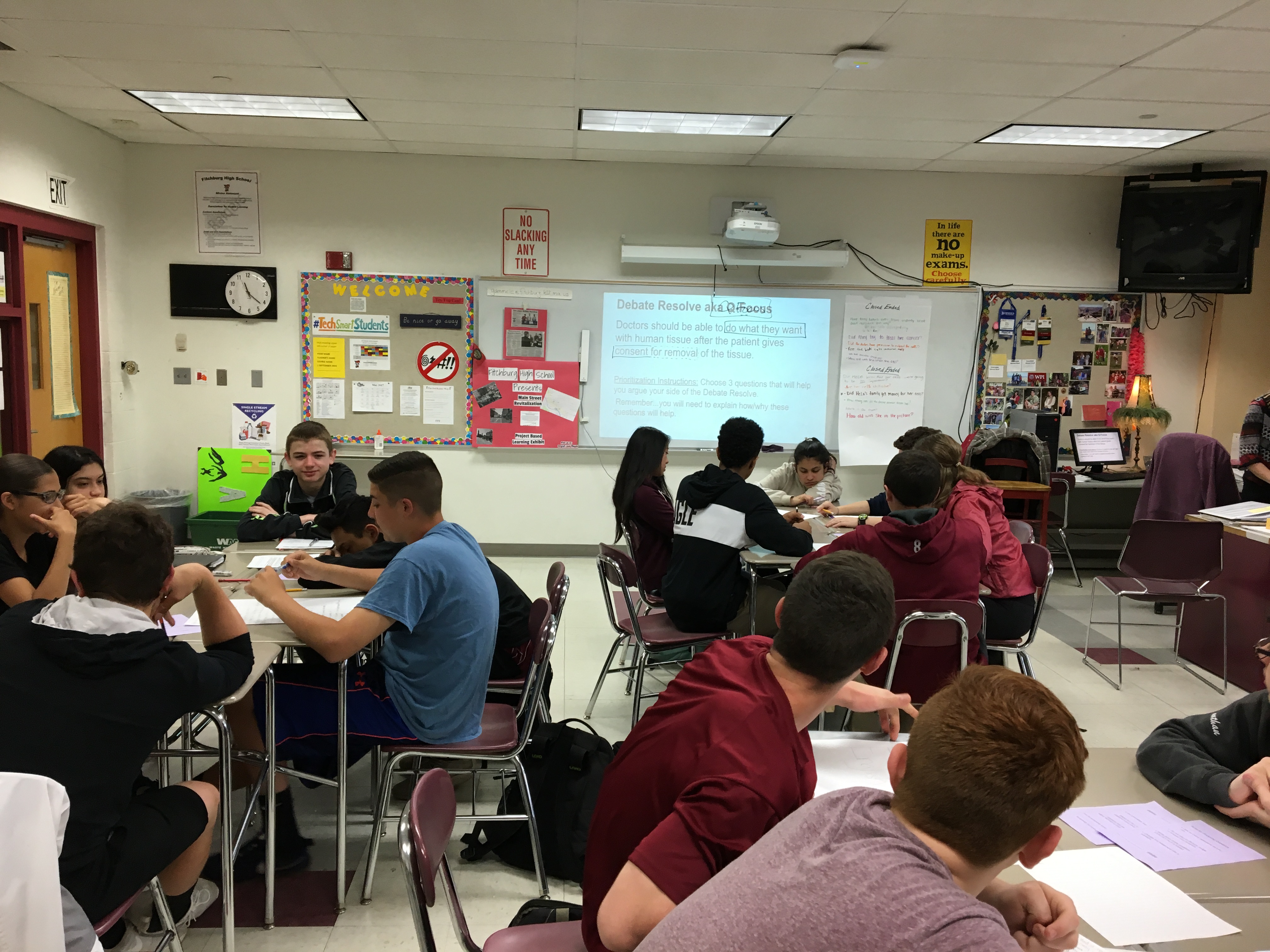 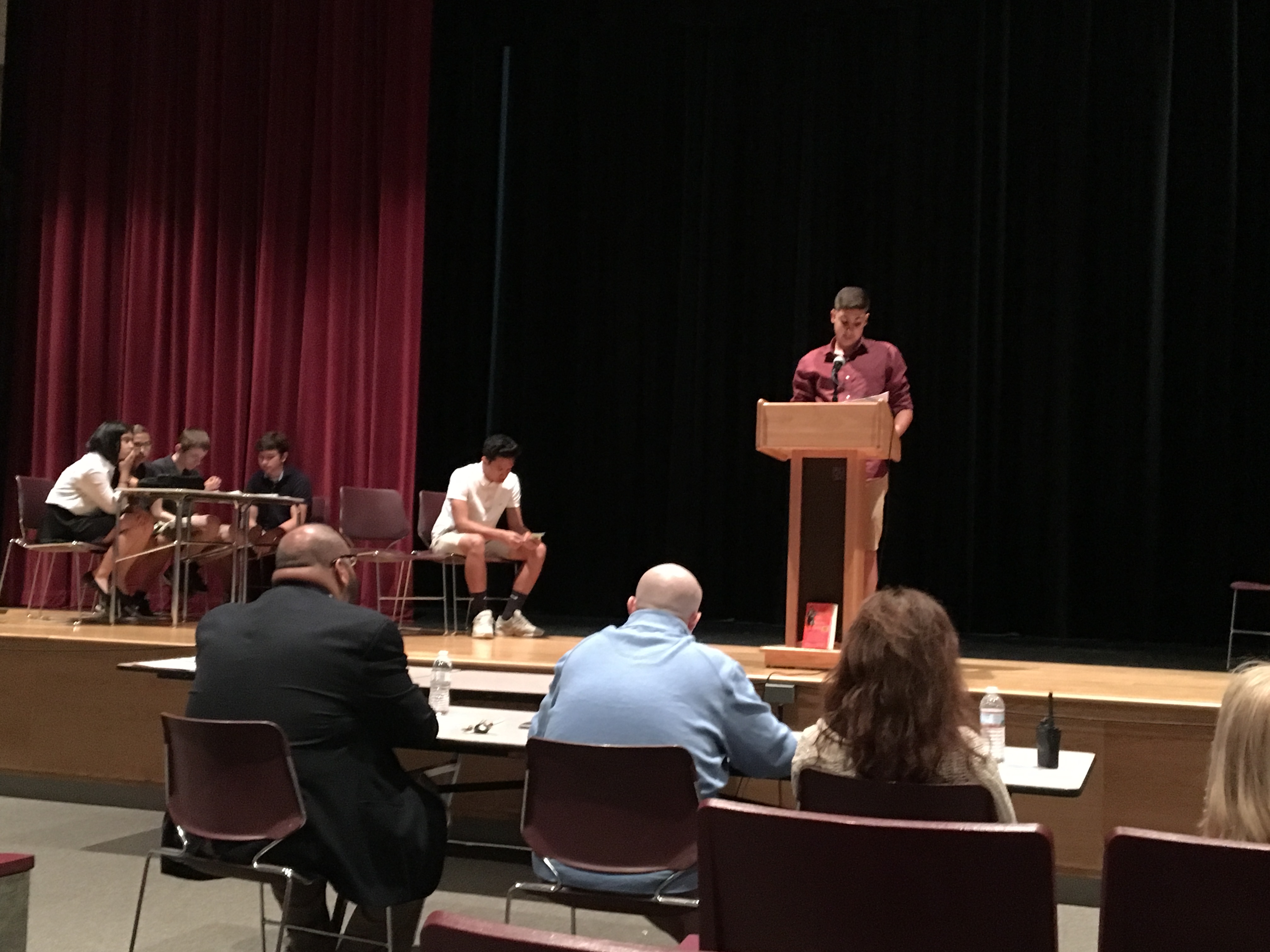 Various Teaching Purposes
Engagement

Knowledge acquisition

Formative assessment 

Summative assessment

Peer review

Skill development

Larger inquiry or PBL cycles
Pop Quiz or Reading Check
Next Steps?
Debate Prep
Paper topic
Lab work & Experiments
Exit ticket or ”Do Now”
Research
Projects
Hang on walls, 
Check Off as Answered
Test Prep
And sometimes…

Nothing!
Homework
Class discussion prompts
Presentations
Student Choice Projects
Socratic Seminar Prompts
Interview an Expert
Make Your Own Final Test
Guest speakers
Journal Prompt
Close Reading Protocol
Year-long or Unit-long Essential Questions
Tailoring Instruction
Service Action Projects
Five Areas Related to the Art of the QFT
Linking the QFT to Teaching and Learning Goals…& next steps
QFocus Design
Prioritization Instructions
Reflection Questions
Facilitation
Classroom Example:High School
Teacher: Joan Soble, Cambridge, MA
Topic: Albert Camus’s The Plague 
Purpose: Pre-reading engagement and prediction of central themes going into the text
Initial Question Focus:
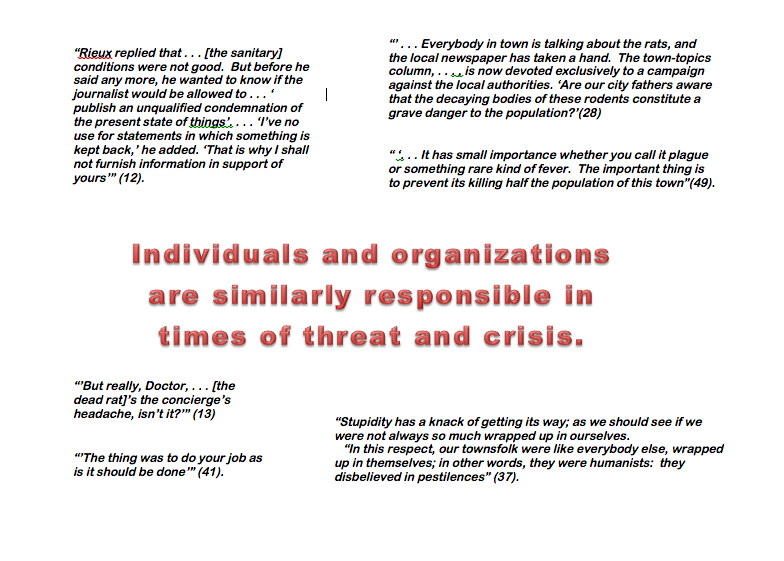 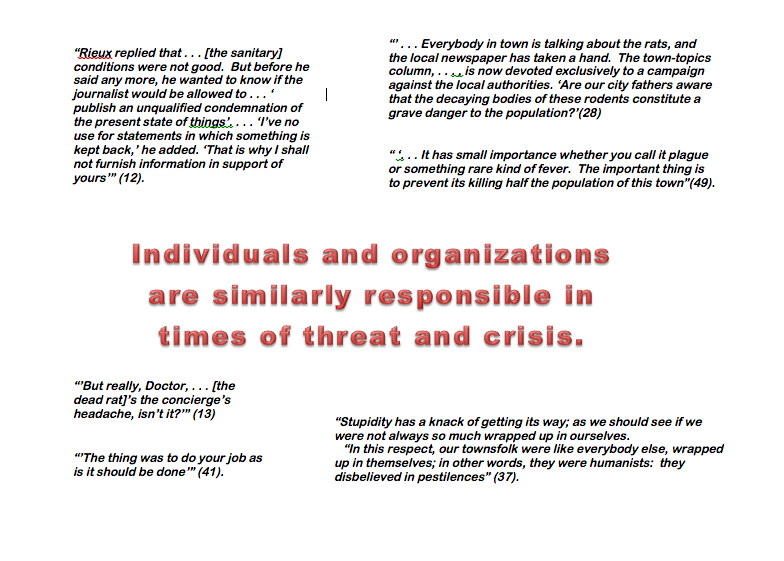 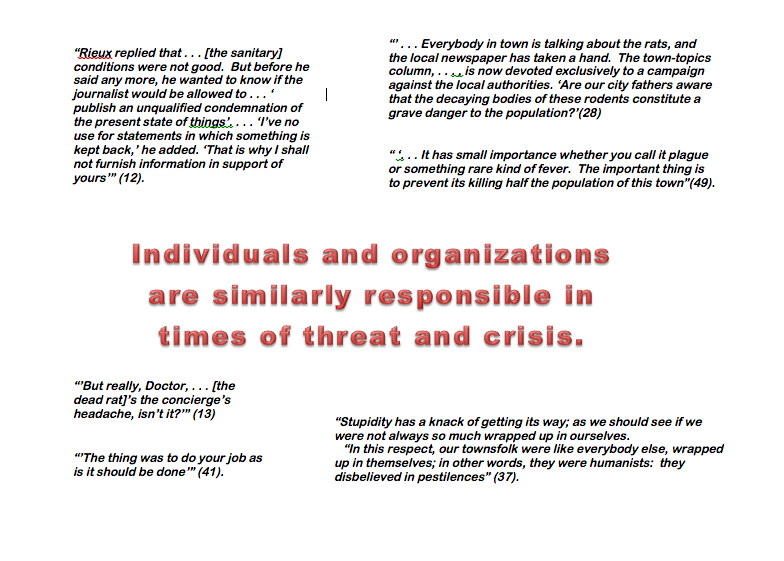 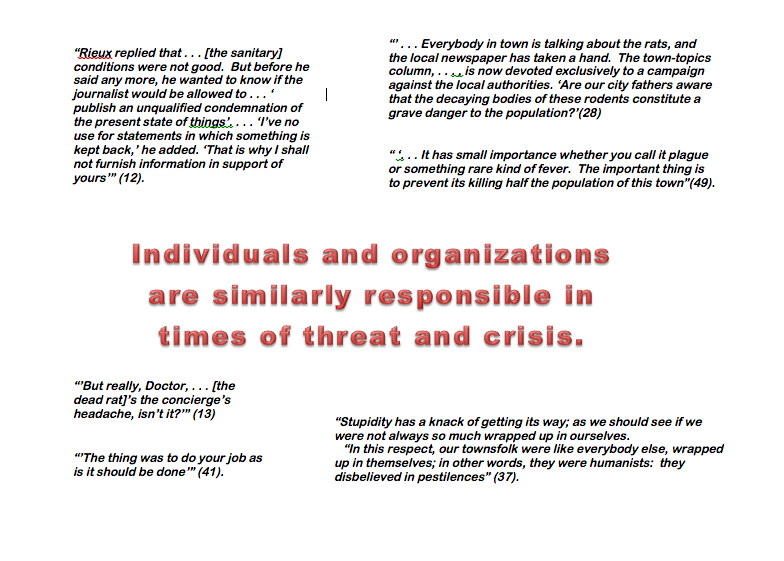 Revised Question Focus:
The city fathers were aware that the decaying bodies of these rodents were making people sick. (page 28)
Classroom Example:2nd Grade
Teacher: Marie Romero, Lanai, Hawaii
Topic: A unit on “How can a pet be an important friend?”
Purpose: Let students generate their own key question for the week, assess how well students are able to ask questions
Initial Question Focus Design Process
How can a pet be an important friend?
Collage of pictures: dogs, cats, guinea pigs, horses, other pets
Picture of a human and a service animal 
Picture of a human and a service animal paired with a phrase like “people and animals”
“People and animals”
“People, animals, and friends”
Student Questions: “People, Animals, and Friends”
Do people exist?
Where do people live?
Why do animals live in the zoo?
Why do people go to the pool?
Why are friends fun? 
Why do animals bite?
Why do people go to school?
Do people, animals, and friends play together?
Do animals make friends?
Why do I need friends?
Why do people want to be friends with animals?
Why are people making friends with animals?
Why do people, animal, and friends live in different countries?
Where did my dog and friend go?
Can my friend pet our new dog?
Why do I have eyes?
How do people smell?
Can animals speak?
Can people fly?
Where is my bunny? What happened?
Revising the Question Focus
“People, Animals, and Friends”



Your idea here!
A Lesson from Luz
“Your child will be held back.”


“Your child might be held back.”
A Lesson from PCD
“History, despite its wrenching pain, cannot be unlived, but if faced with courage, need not be lived again.”
				 – Maya Angelou
Troubleshooting Tips: 
“Spend the next 2 minutes asking about just this word/phrase”
Change the Prioritization Instructions on the fly
The one quality all excellent QFT designers share?
Thick Skin.
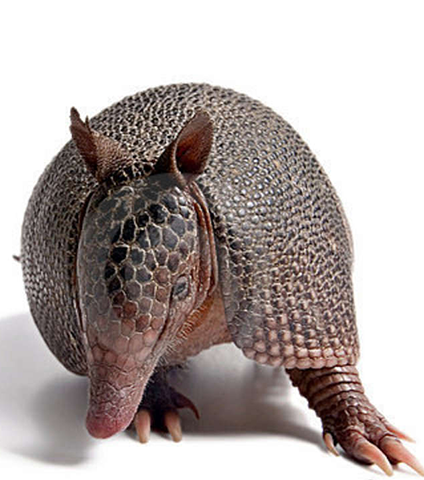 Five Areas Related to the Art of the QFT
Linking the QFT to Teaching and Learning Goals… & next steps
QFocus Design
Prioritization Instructions
Reflection Questions
Facilitation
Prioritization Instructions
Choose the three most important questions

Choose the three questions you consider most important.
Categories of Prioritization Instructions
Choose three questions…
General Instructions:
that you consider most important
Specific Purposes: 
that you need to research further
to help you solve the problem
that you need to answer first
that a scientist studying the earth might ask
that will help you understand the text
that require analyzing data
that are not “Googleable” and may be difficult to answer
Five Areas Related to the Art of the QFT
Linking the QFT to Teaching and Learning Goals…& next steps
QFocus Design
Prioritization Instructions
Reflection Questions
Facilitation
Examples of Reflection Questions
Content Specific
QFT Process
What did you learn about asking questions?
How did you learn it?
What do you understand differently now about asking questions?
How can you use what you learned about asking questions?
How do you feel about asking questions?
What did you learn about the (content)?
How did the QFT process help you think about… 
key concept
specific assignment
overarching topic
theme in the unit 
chapter you just read
Five Areas Related to the Art of the QFT
Linking the QFT to Teaching and Learning Goals…& next steps
QFocus Design
Prioritization Instructions
Reflection Questions
Facilitation
Four Principles of Facilitation
Monitor student adherence to the process
Do not give examples
Do not get pulled into group discussion
Acknowledge all contributions equally
Pair & Share: What could be challenging about each principle? What might be important about each?
The Science of the QFT: a protocol

The Art of the QFT: You
Today’s Agenda
Welcome and Community Building
Setting a Collaborative Learning Agenda with the QFT
The Art and Science of the QFT
Breakout Groups: Discussion, Collaboration, and Active Work Time
Closing Reflections, Q&A, & Next Steps
Lunch
@RightQuestion#QFTCon #QFT
Small Group Breakout Sessions
Today’s Agenda
Welcome and Community Building
Setting a Collaborative Learning Agenda with the QFT
The Art and Science of the QFT
Breakout Groups: Discussion, Collaboration, and Active Work Time
Closing Reflections, Q&A, & Next Steps
Lunch
@RightQuestion#QFTCon #QFT
Closing Reflections
What did you learn?
An “a-ha moment” or a meaningful take away from your experience today
A key question that will guide your work this year
A key insight or idea from your department meeting that could translate to other content areas
So, where do we go from here?
Ways to partner with RQI and join a growing community of practice
Hosting classroom observations
Sharing lesson and student questions 
Writing articles for EdWeek, Teaching Channel, Educational Leadership…or creating their own blogs 
Presenting at local, state, and national conferences—
Taking on new leadership positions at their schools
And…
Delivering PD in departments, surrounding schools, and regions
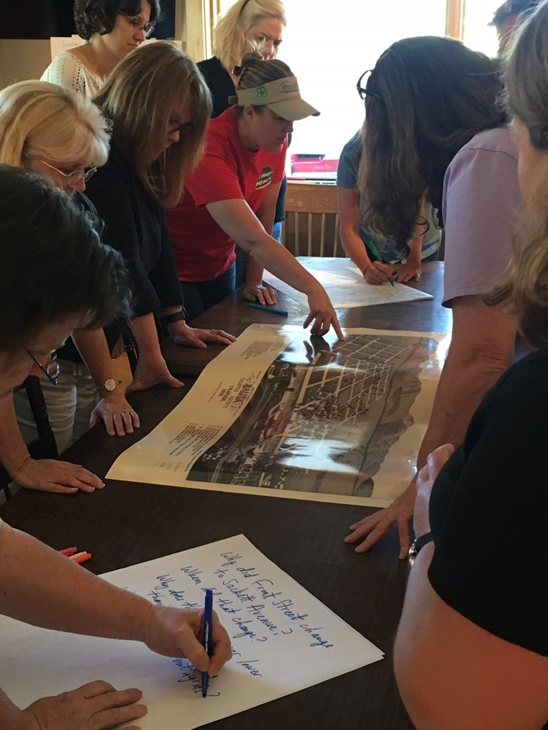 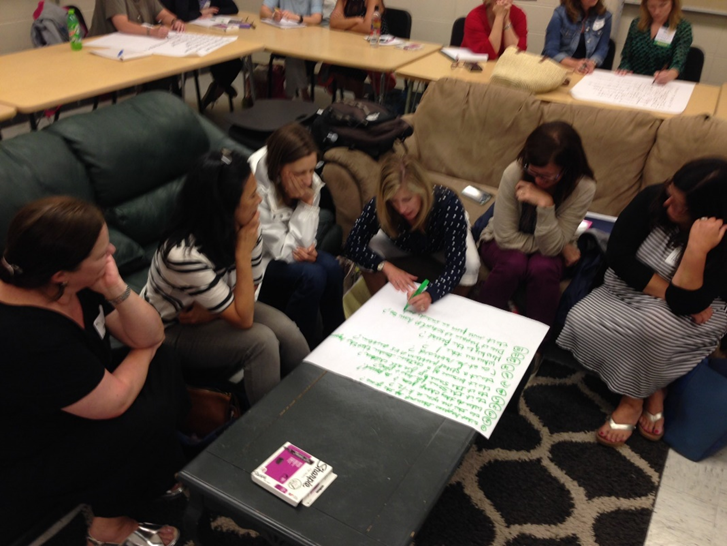 Knee deep in @RightQuestion on a Sunday learning together so that historic places are in the classroom 
@TPSMSUDenver @TeachingLC
Filming instructional videos & creating online resources‘[‘;//
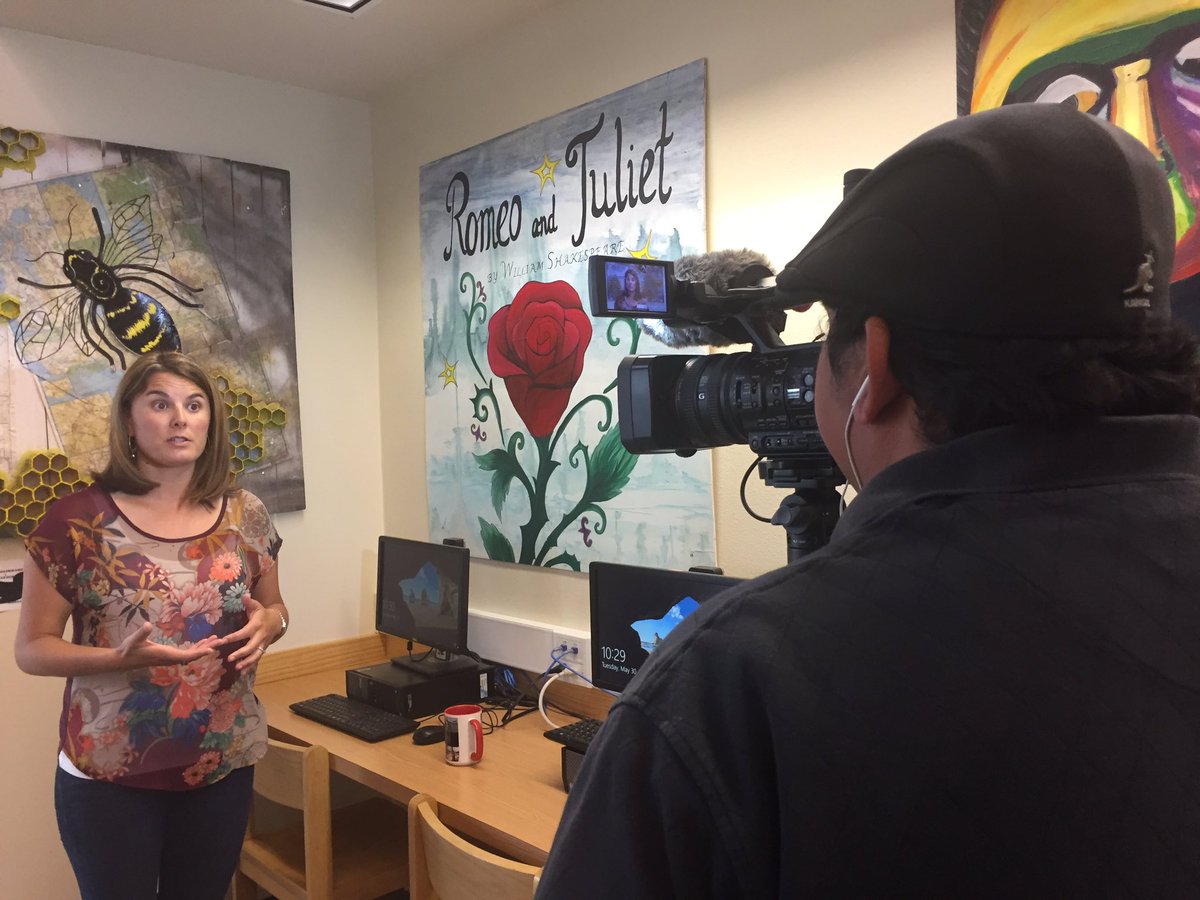 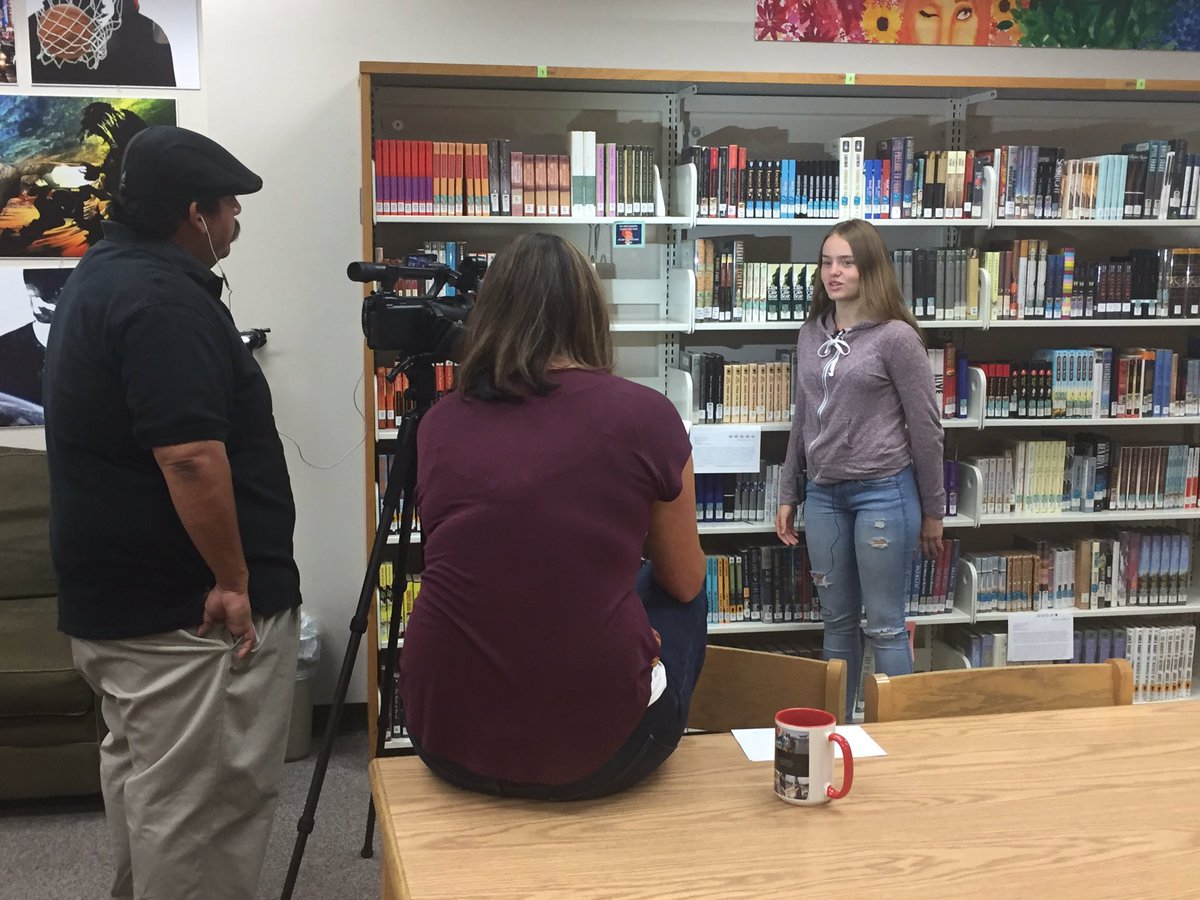 That's a wrap! Ss & Ts at @ohs_jackets filmed by @GodoyStudios and interviewed on their experience w/ the #QFT
Tweeting QFT examples to school leaders, reporters, authors, and industry leaders…and getting their attention!
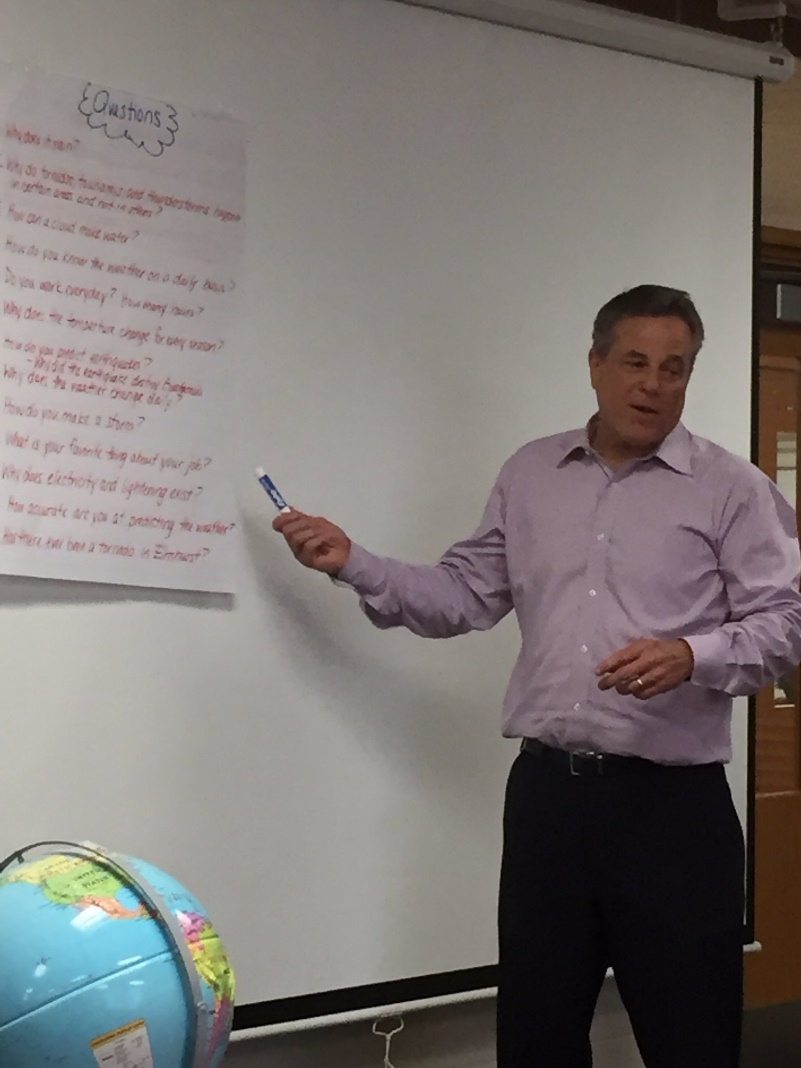 Thank you Phil Schwartz from @ABC7Chicago for answering our #QFT questions this morning. @Fischerspirit #d205learns
S. E. Hinton Retweeted Right Question
One of the reasons why teachers are my heroes.
Hi @BillNye As a 7th grade science teacher, I encourage young scientists to question and figure out phenomena! #BillMeetScienceTwitter
And continuing to do innovative, creative work with students
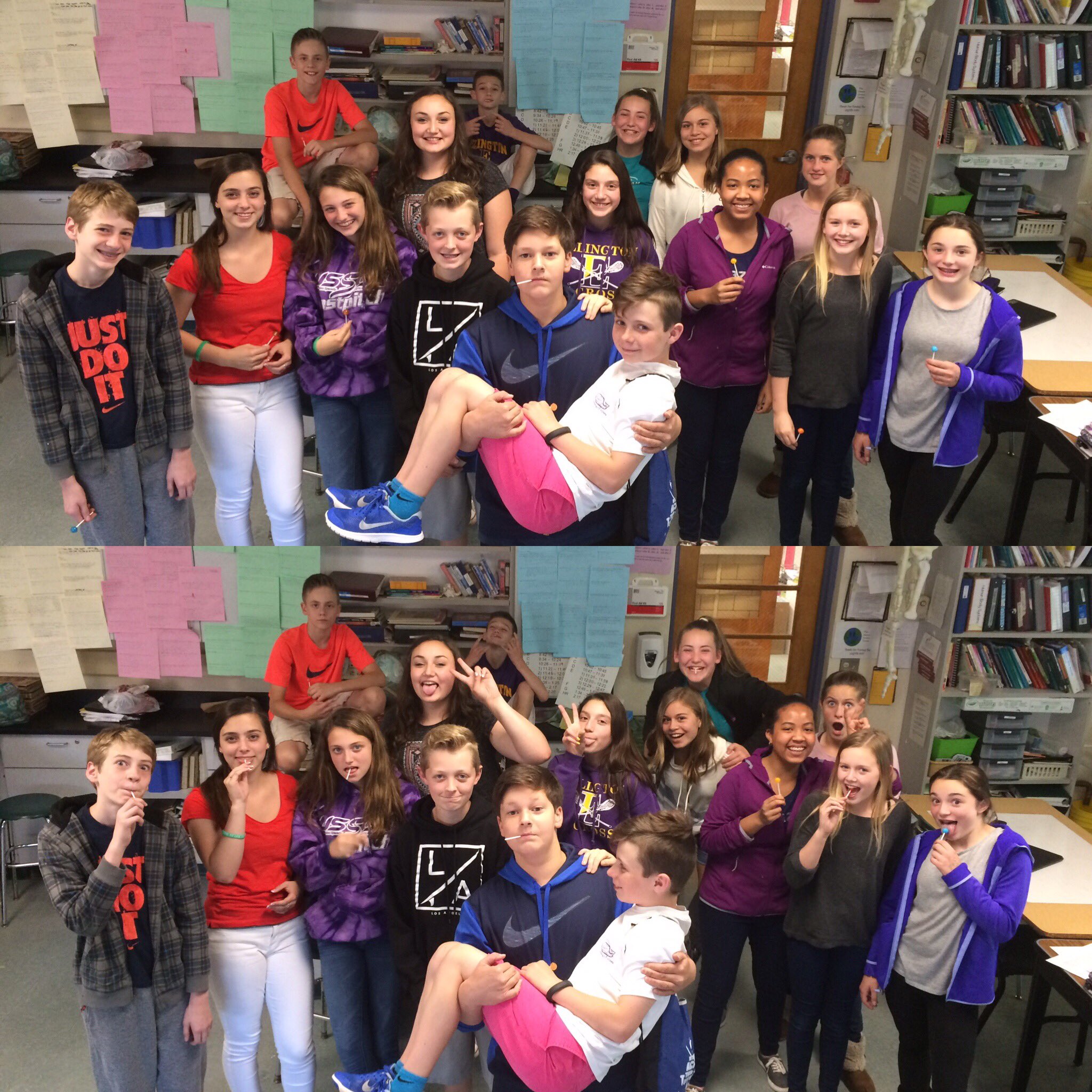 RQI’s Vision of Professional Learning
…as a two-way street
RQI’s design of professional learning experiences
Professional implementation & learning
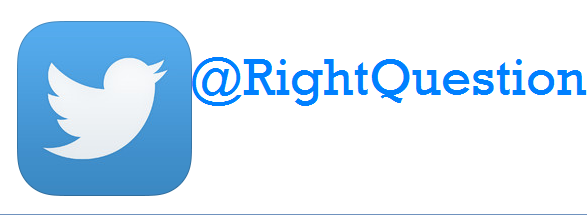 #QFTCon #QFT
Evaluation
Please take a moment to fill out this brief evaluation and reflection:
http://bit.ly/2yI4XqV
We value your feedback and work hard to continuously revise our resources to best support the work of educators in the field.  Let us know too if you’re open to a continuing collaboration with RQI. 
Thank you!
Some Final Thoughts…
Greater Knowledge
Greater Curiosity

No Small Matter
There is something significant afoot in education, and beyond…
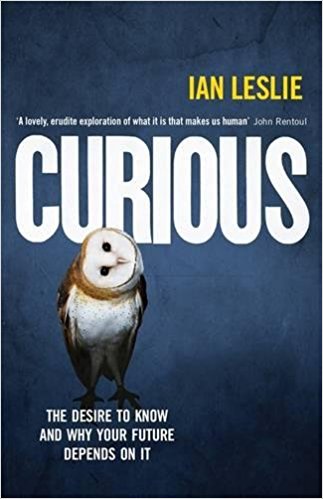 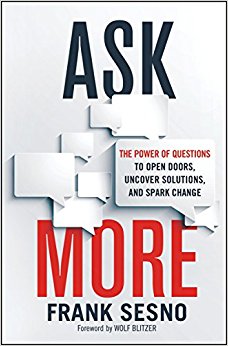 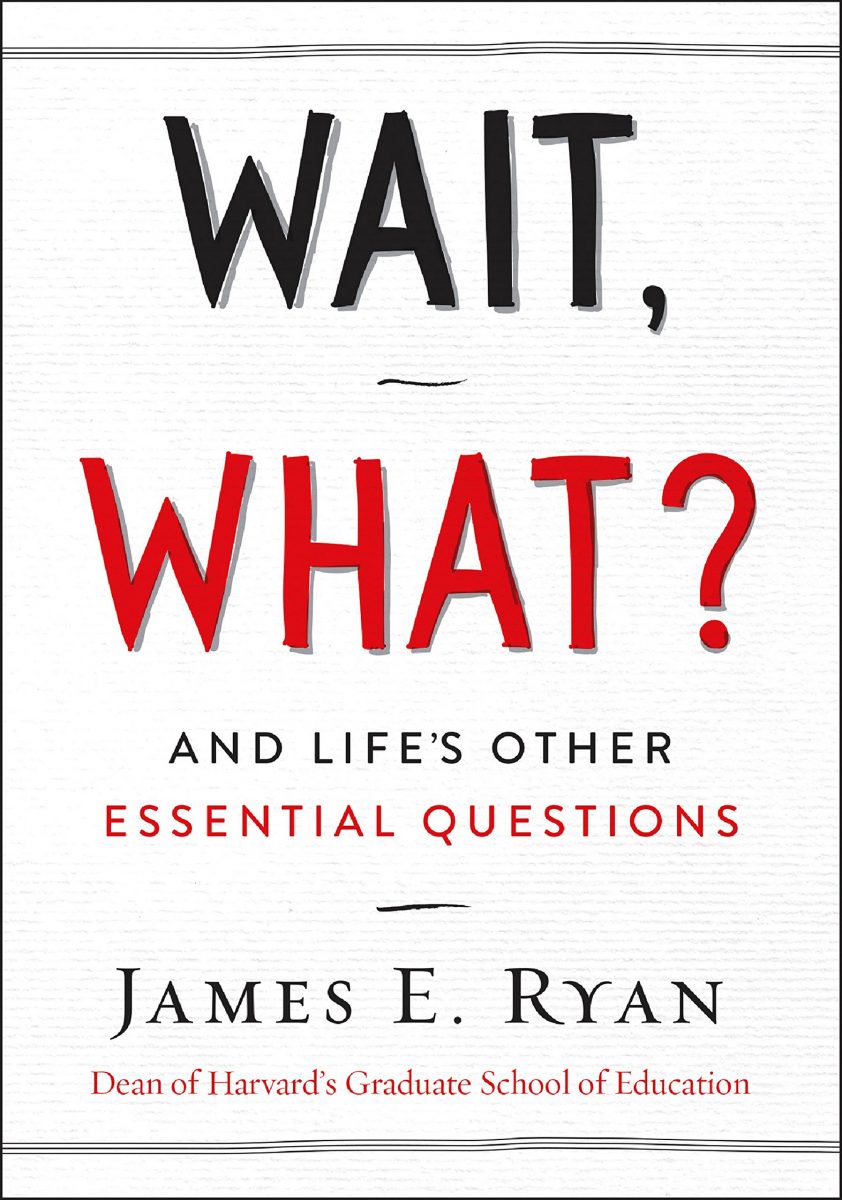 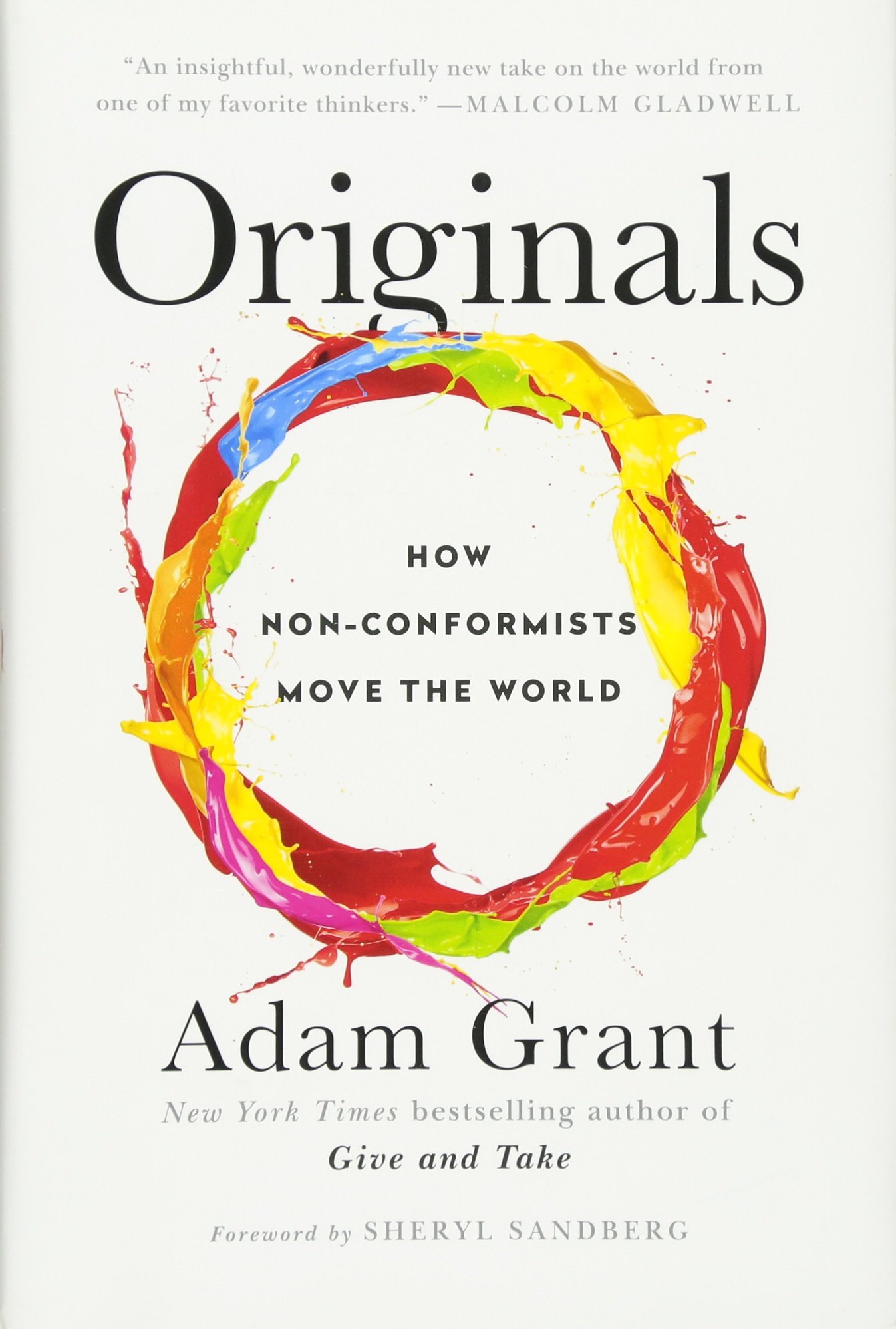 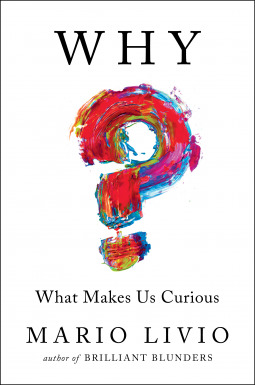 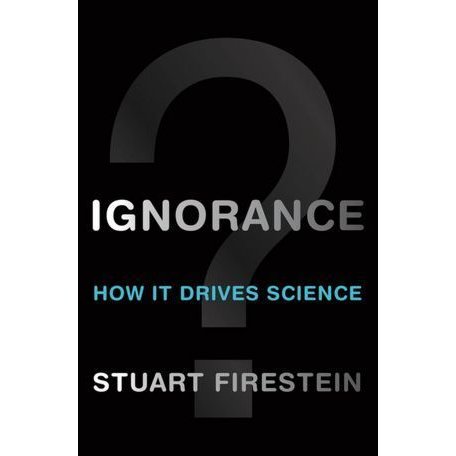 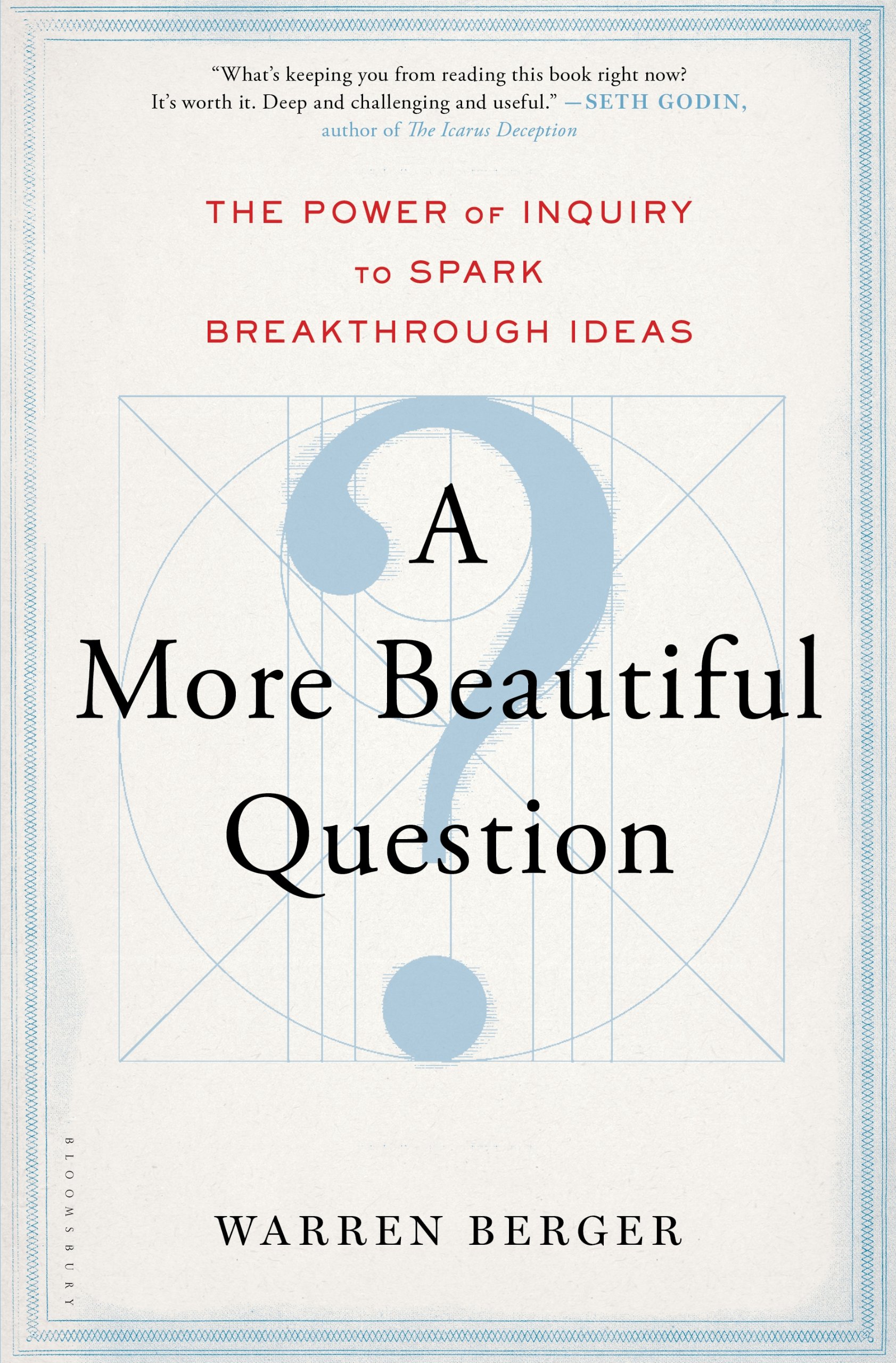 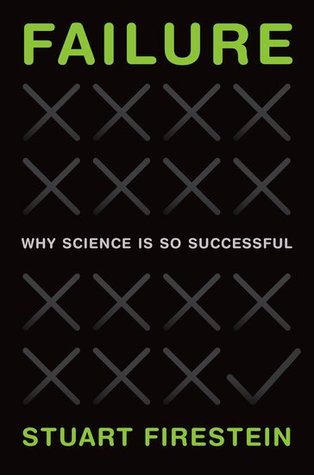 Why is student question formulation so important today?
In the Age of Google…
“How should you respond when you get powerful new tools for finding answers?
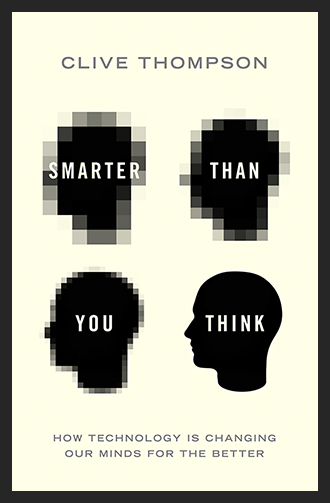 Think of harder questions.”
Clive Thompson, Journalist and Technology Blogger
The Skill of Asking Questions
For moving from ignorance as weakness to ignorance as opportunity
For arriving at better answers (and more questions)
For increasing engagement and ownership
For a little more joy in a very demanding profession
And…
Democracy
“We need to be taught to study rather than to believe, to inquire rather than to affirm.” - Septima Clark
See Chapter 6 on Septima Clark in Freedom Road: Adult Education of African Americans (Peterson, 1996).
Closing Reflections
We shall not cease from exploration
	And the end of all our exploring
	Will be to arrive where we started
	And know the place
	For the first time.

				--T.S. Eliot
Evaluation
Please take a moment to fill out this brief evaluation and reflection:
http://bit.ly/2yI4XqV
We value your feedback and work hard to continuously revise to best support the work of educators in the field.  Thank you!